JÄBO F13 ROSA
JÄBO F13 SVART
Namn 






Matcher:     09:30 
	    13:15
	    15:30
Ledare :  


Plats
Sundsvalls Sporthall, 
B-hallen (en trappa upp)  
Universitetsallén 11
Irma 
Astrid
Siri 
Hilda
Hilda 
Milla 
Vendela
Matcher:     11:00
	    14:00
	    17:00
Ledare : 
Filip 
Anna


Sundsvalls Sporthall, 
B-hallen (en trappa upp)  
Universitetsallén 11
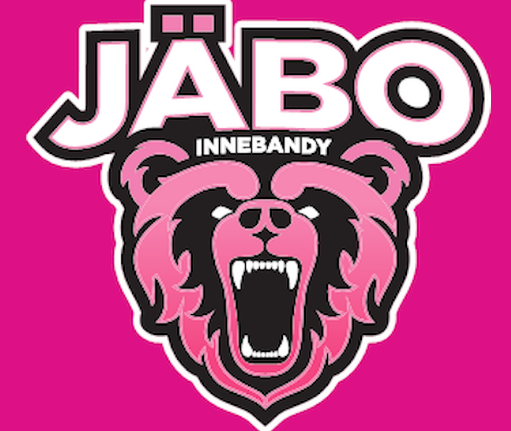 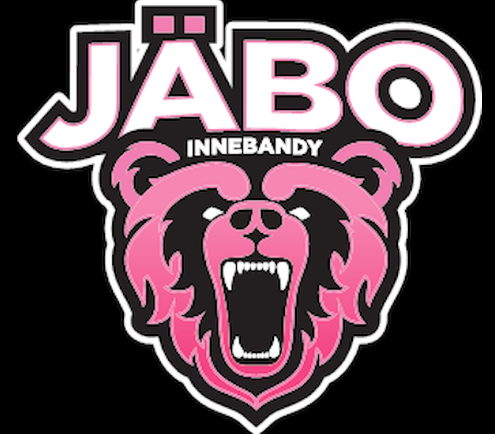